Strong coupling isotropization simplified
Why linearized Einstein’s equations may be enough
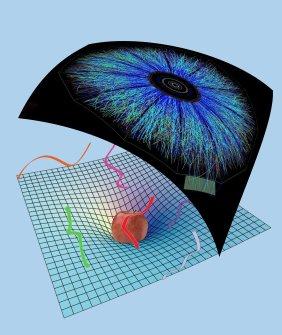 Wilke van der Schee
Work with Michał Heller, David Mateos and Diego Trancanelli, 1202.0981
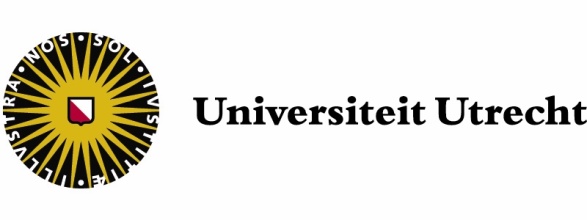 Universitat de Barcelona,
March 22, 2012
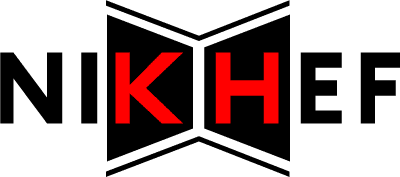 Outline
2
Motivation: heavy ion collisions
QCD dual very far away, but encouraging results

Simple set-up for anisotropy

Full & linearized calculation

Pictures/conclusions/outlook
[Speaker Notes: Many states + linearized]
Elliptic flow: v2
3
How anisotropic is the final state?
Ideal gas/weak coupling
Perfect fluid/strong coupling
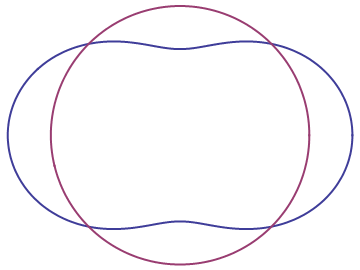 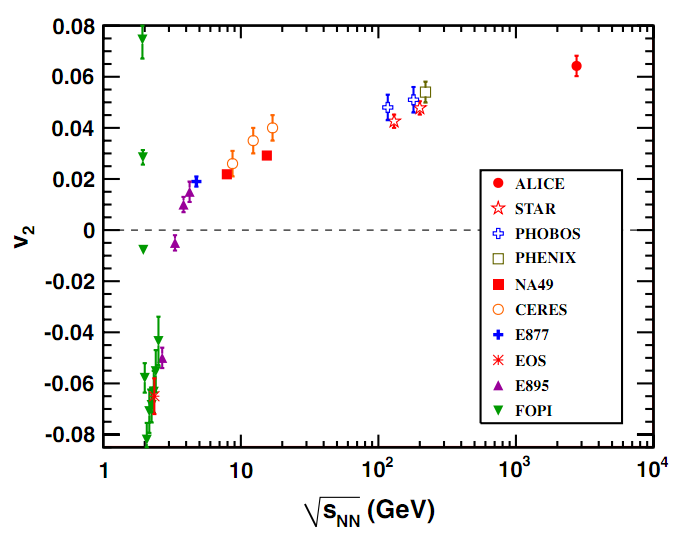 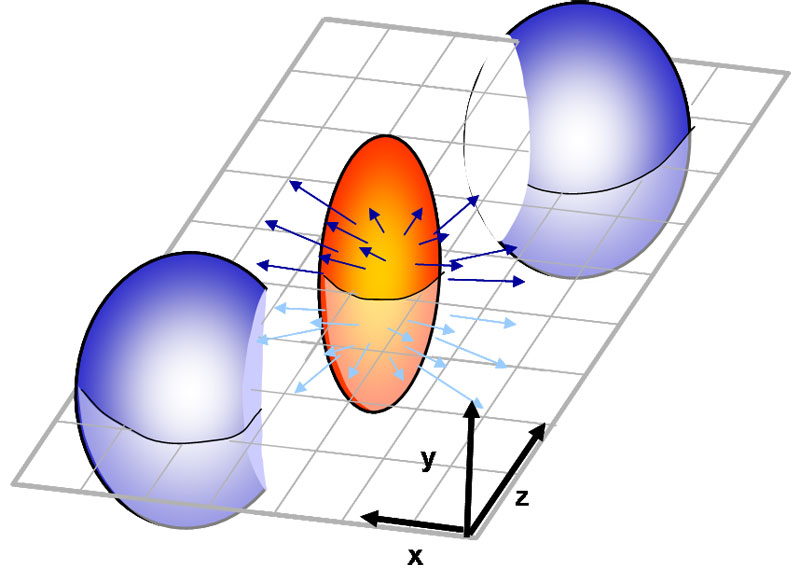 K. Aamodt et al, Elliptic Flow of Charged Particles in Pb-Pb Collisions at √sNN=2.76  TeV (2010)
Large N gauge theories
4
At strong coupling we can get GR
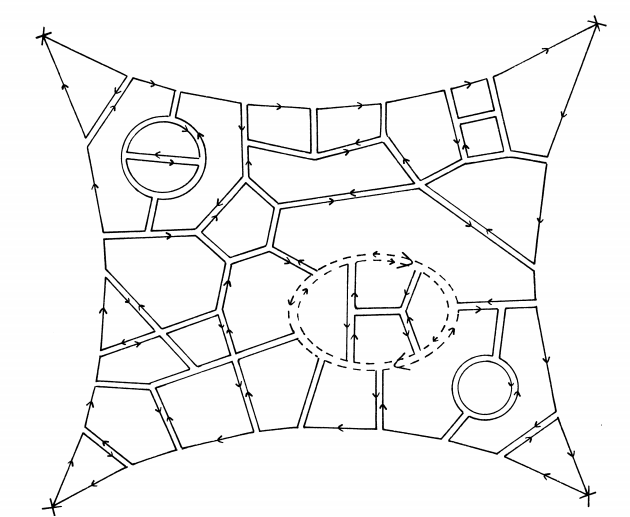 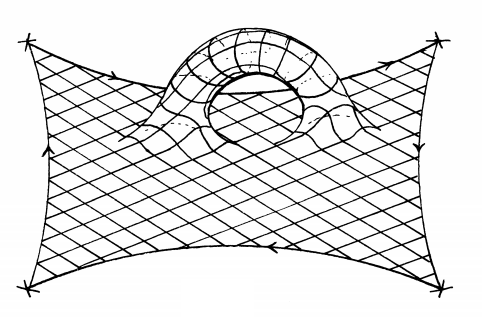 Planar limit:
	 fixed
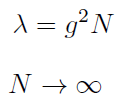 G. ’t Hooft, A planar diagram theory for strong interactions (1974)
Holographic context
5
Simplest set-up:
Pure gravity in AdS5 
Background field theory is flat
Translational- and SO(2)-invariant field theory
We keep anisotropy:
Caveat: energy density is constant so final state is known
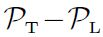 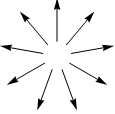 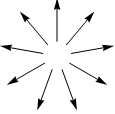 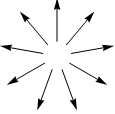 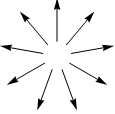 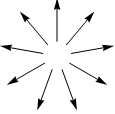 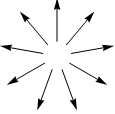 P.M. Chesler and L.G. Yaffe, Horizon formation and far-from-equilibrium isotropization in supersymmetric Yang-Mills plasma (2008)
The geometry
6
Symmetry allows metric to be:


A, B, S are functions of r and t
B measures anisotropy 
Einstein’s equations simplify
Null coordinates
Attractive nature of horizon
Key differences with Chesler, Yaffe (2008) are
Flat boundary
Initial non-vacuum state
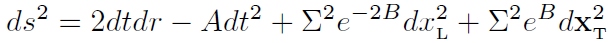 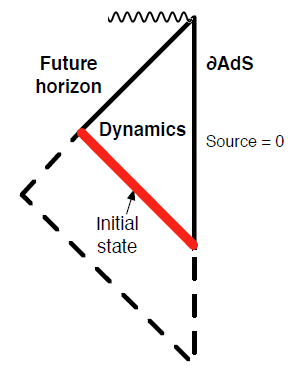 [Speaker Notes: Opposed to Chesler Yaffe approach]
Full evolution
7
The Einstein equations are particularly simple




Take derivatives along null directions:

Nested set of linear ordinary differential equations
Take   , obtain              and     respectively 
Try to keep event horizon on grid
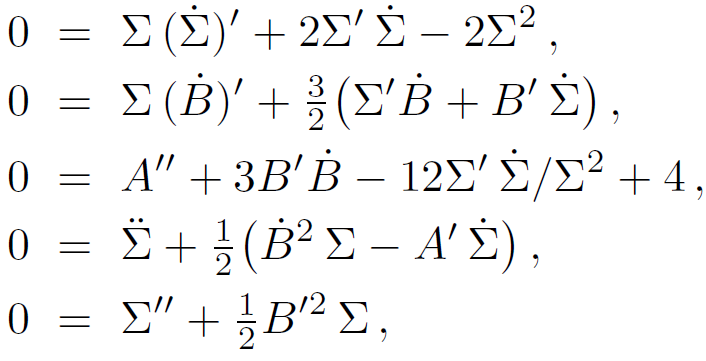 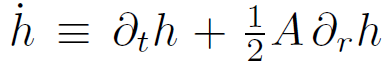 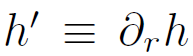 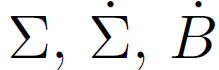 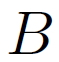 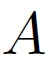 H. Bondi, Gravitational Waves in General Relativity (1960)
P.M. Chesler and L.G. Yaffe, Horizon formation and far-from-equilibrium isotropization in supersymmetric Yang-Mills plasma (2008)
Boundary conditions
8
AdS requires boundary conditions:
Non-normalizable: metric field theory
Normalizable: stress-energy tensor
Implies asymptotic behaviour metric:
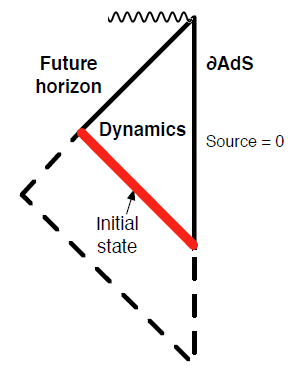 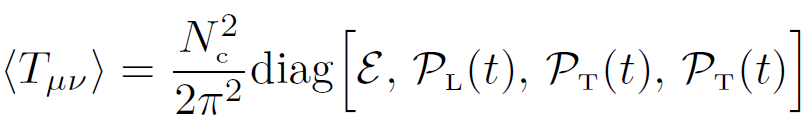 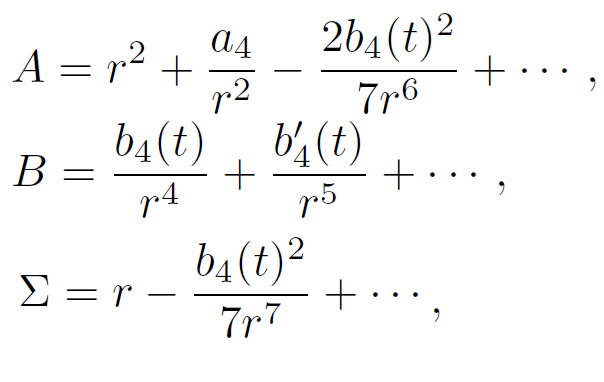 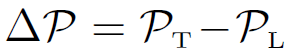 AdS/CFT
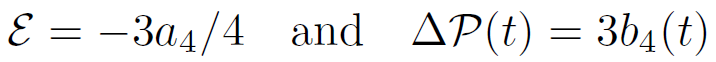 [Speaker Notes: Important energy is constant (due to homogeneity)]
The close-limit approximation
9
Early work of BH mergers in flat space
Suggests perturbations of an horizon are always small
 Linearize evolution around final state (planar-AdS-Schw):

Evolution determined by single LDE:
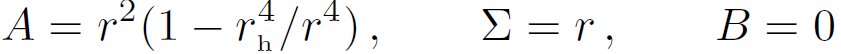 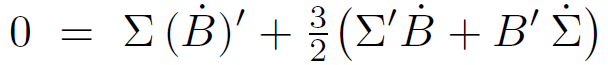 R. H. Price and J. Pullin, Colliding black holes: The Close limit (1994)
Quasi-normal mode expansion
10
Expansion:


Solution possible for discrete
Imaginary part      always positive
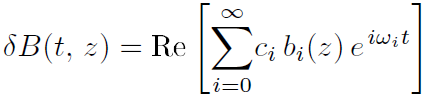 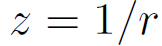 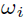 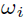 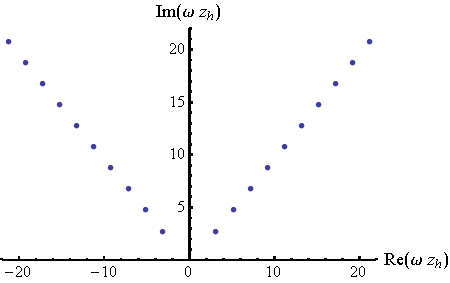 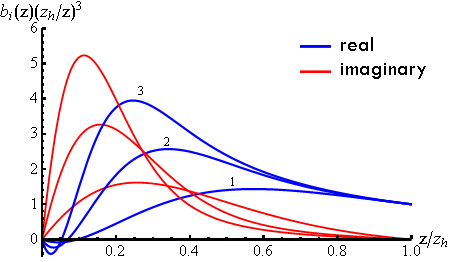 G.T. Horowitz and V.E. Hubeny, Quasinormal Modes of AdS Black Holes and the Approach to Thermal Equilibrium(1999)
J. Friess, S. Gubser, G. Michalogiorgakis, and S. Pufu, Expanding plasmas and quasinormal modes of anti-de Sitter black holes (2006)
First results (Full/Linearized/QNM)
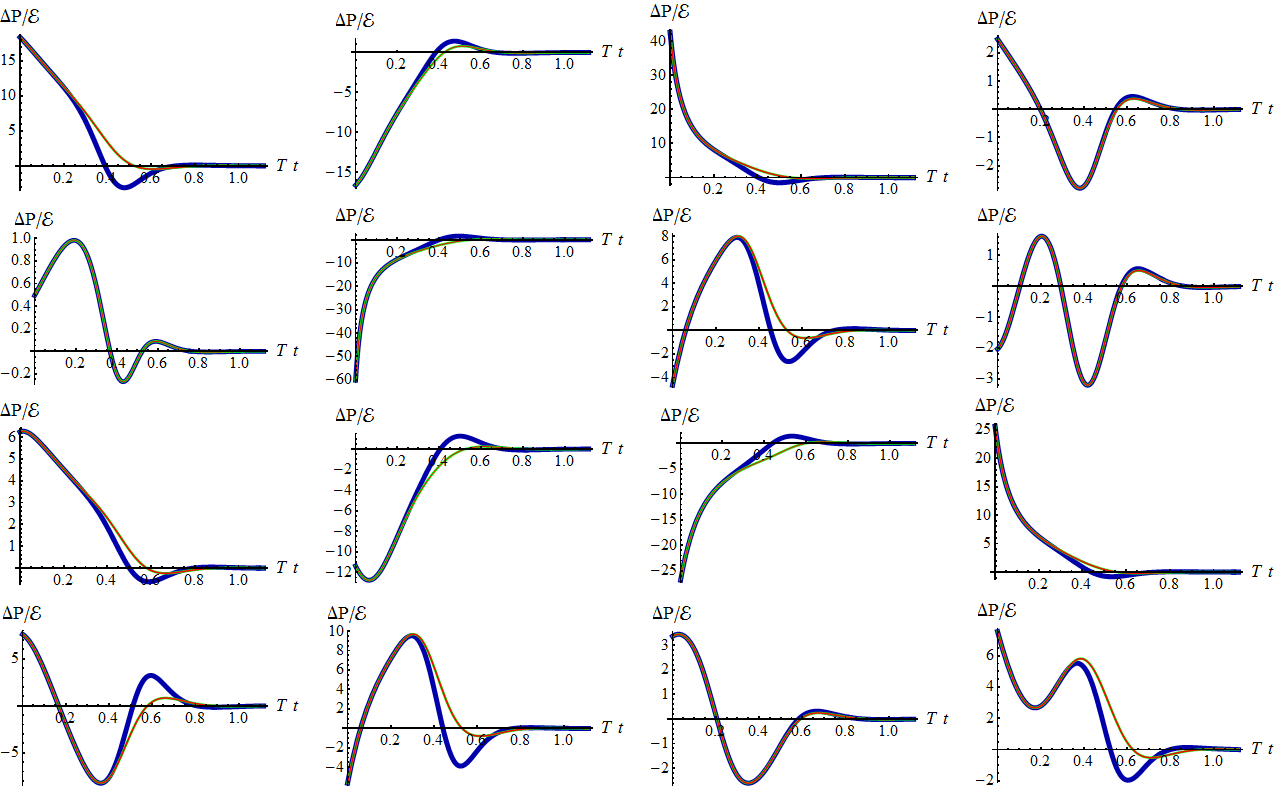 11
[Speaker Notes: Note the QNM-expansion, only 10 complex numbers! Note: initial agreement very unexpected.]
Initial states
12
Wide range of initial states
Random: ratio 10th order polynomials, minus subtraction
Near boundary (UV), middle, near horizon (IR)
Wiggly ones, combinations

Thermalized: dynamics ≈ hydrodynamics
Homogeneous  no flow  no anisotropy
Our criterion:
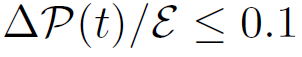 A subtlety: Bmax
13
Try to get state “maximally” far from equilibrium
                        and          implies curvature singularity!
Should be behind event horizon (physically/numerically)
We tried:
Start with some B, with B not too big
Multiply B with 1.1, stop if numerics are unstable
In practice:            (where zh=1)
In this way we can get low initial entropies!
NB: no limit on        (anisotropy), but needs to be in UV
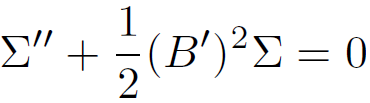 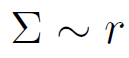 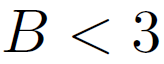 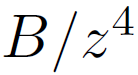 Anisotropy
14
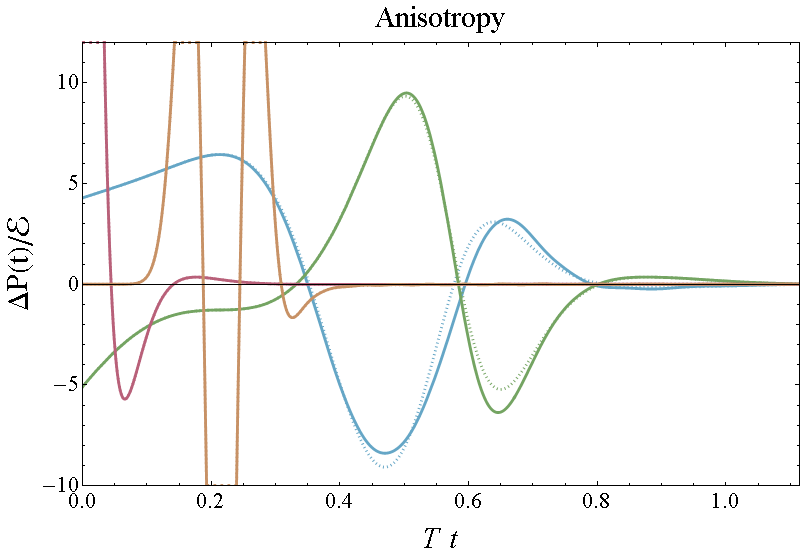 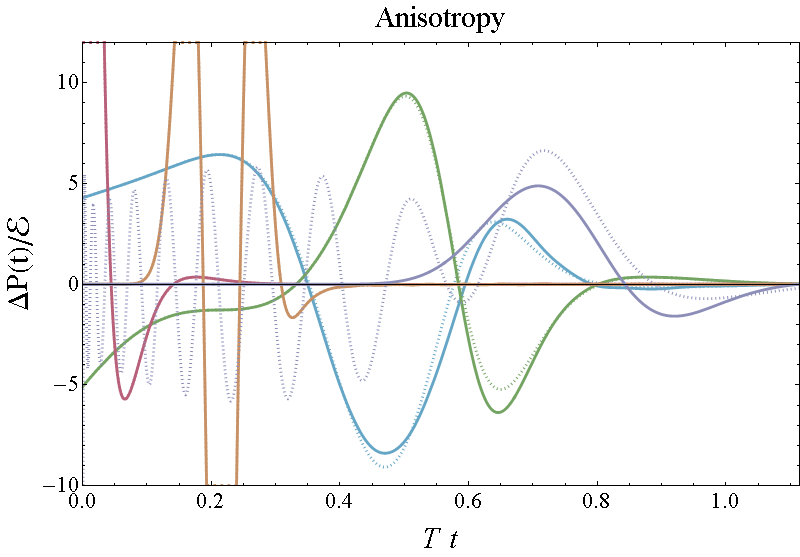 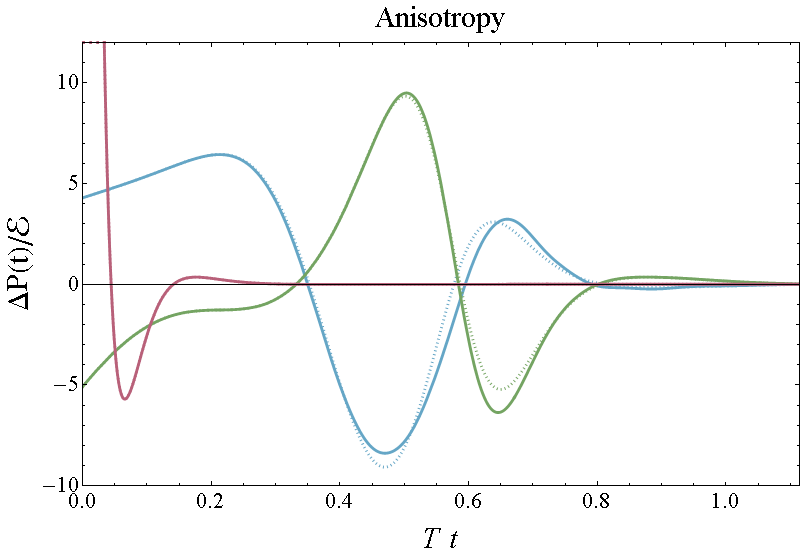 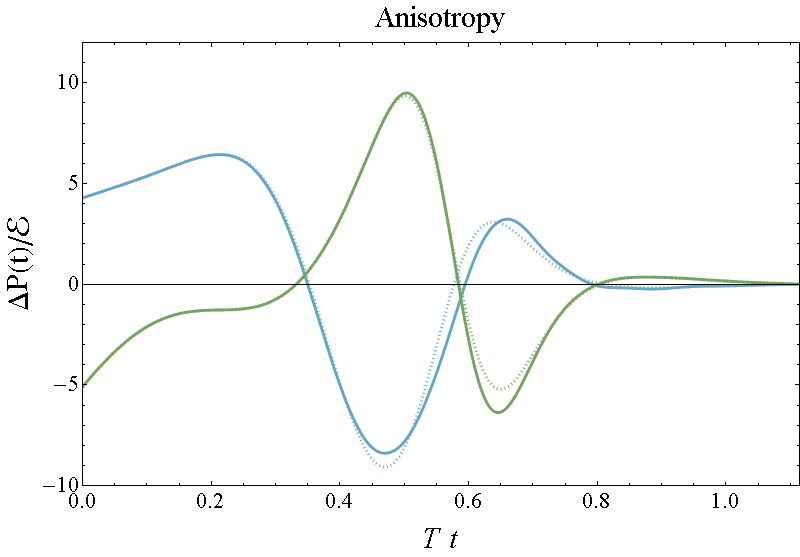 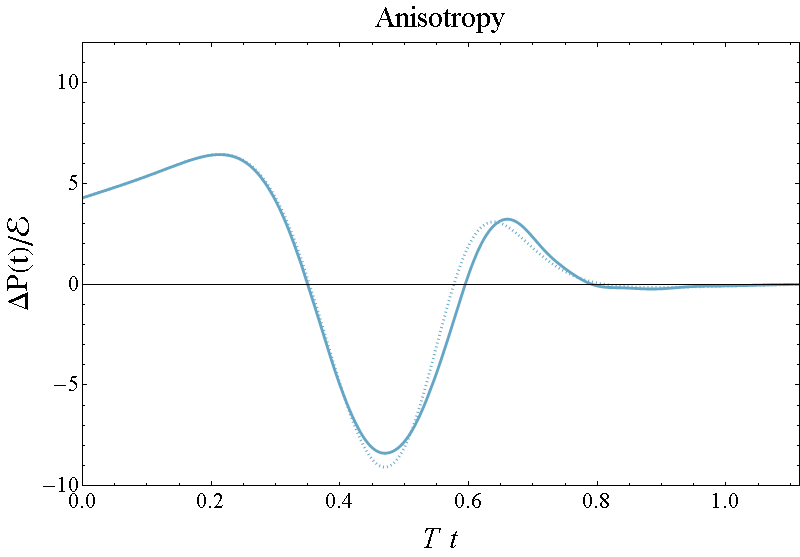 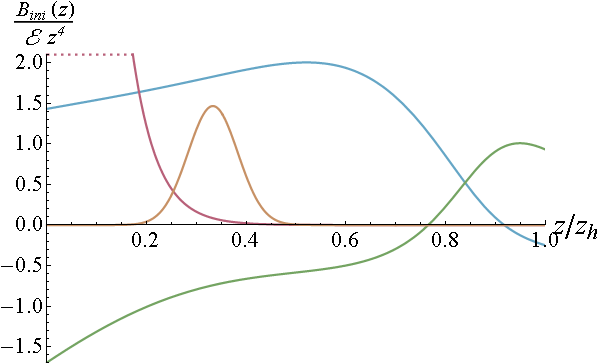 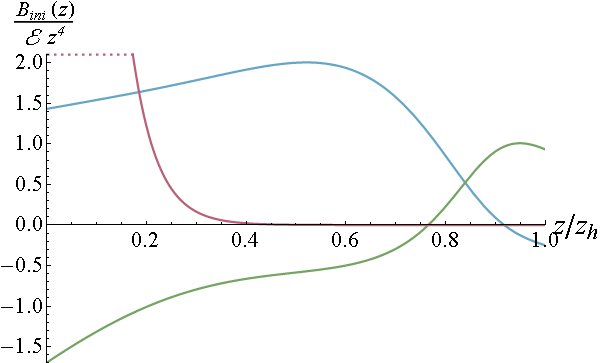 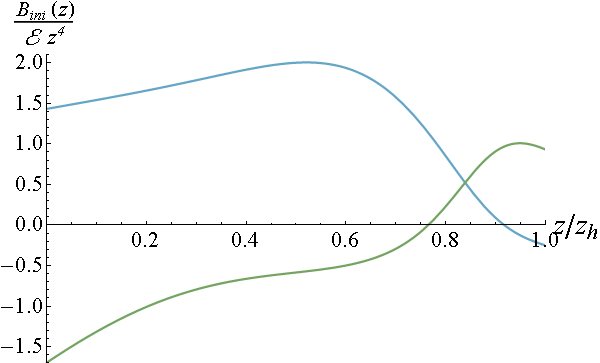 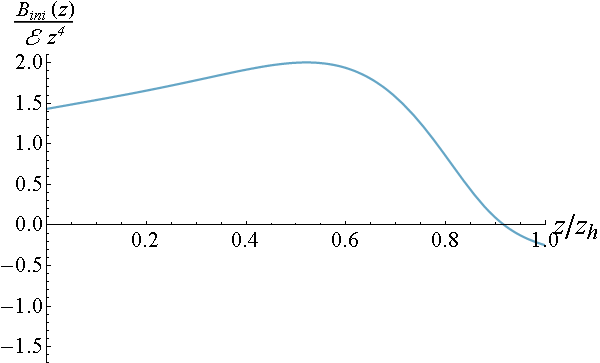 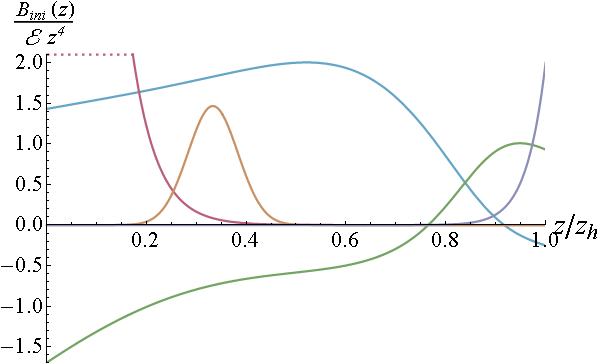 Linearized approximation works very well! (dashed)
Last one with QNM
Profiles located in IR (near horizon) thermalize later
M. Heller, R. Janik and P. Witaszczyk, The characteristics of thermalization of boost-invariant plasma from holography (2011)
B(z, t) and the linearized error
15
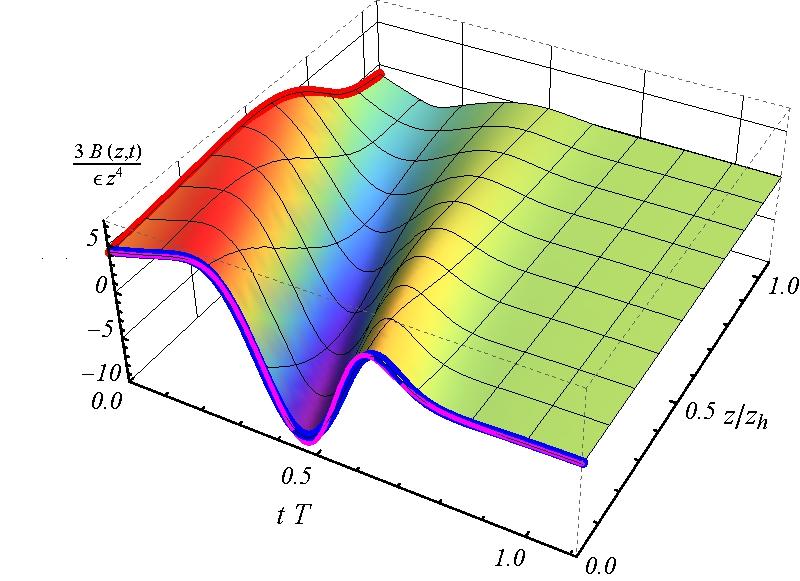 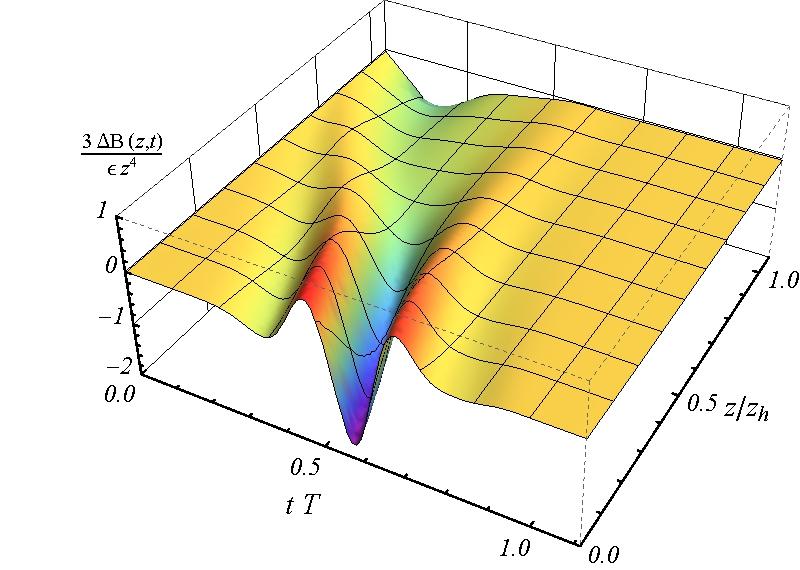 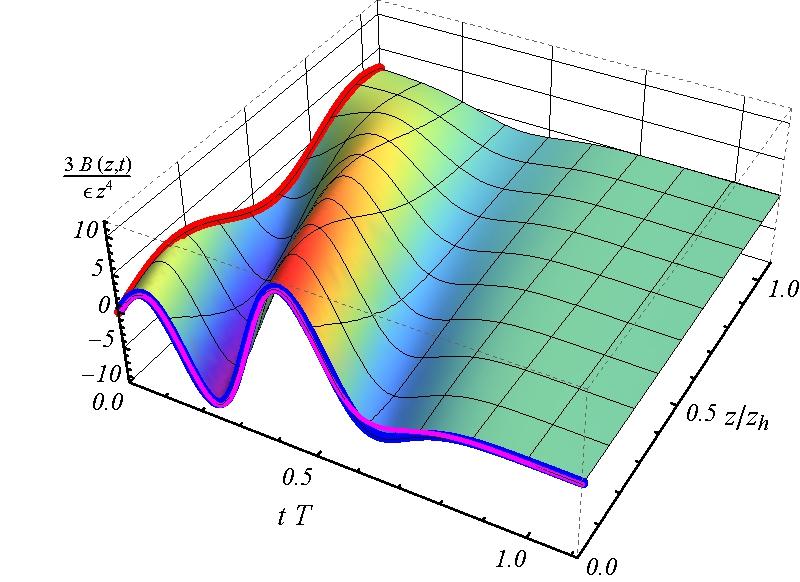 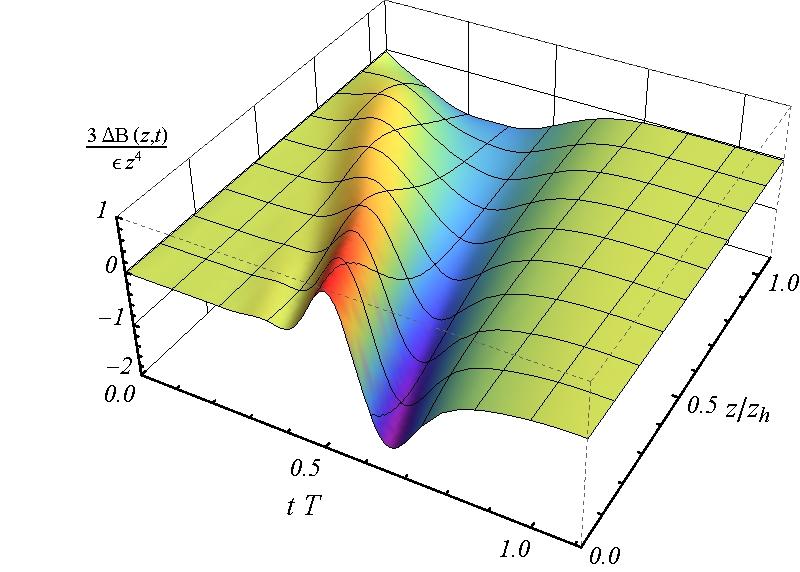 B(z, t) and the linearized error
16
Extreme IR example:
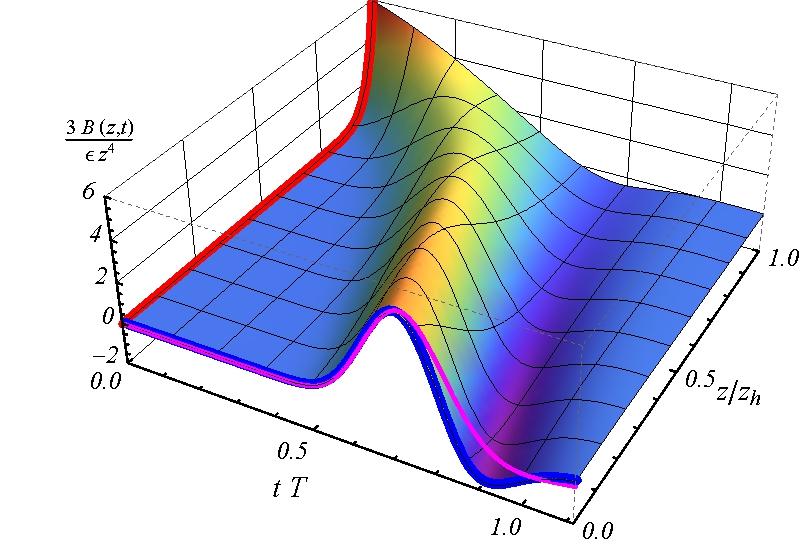 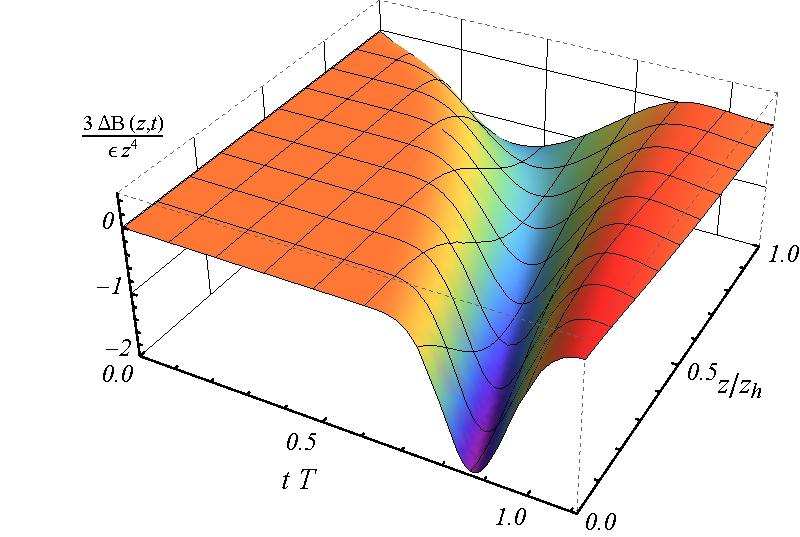 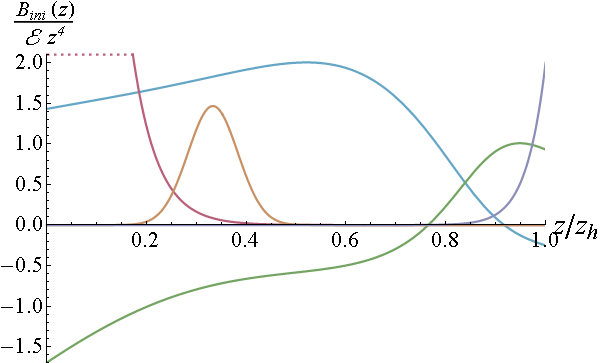 Area horizons
17
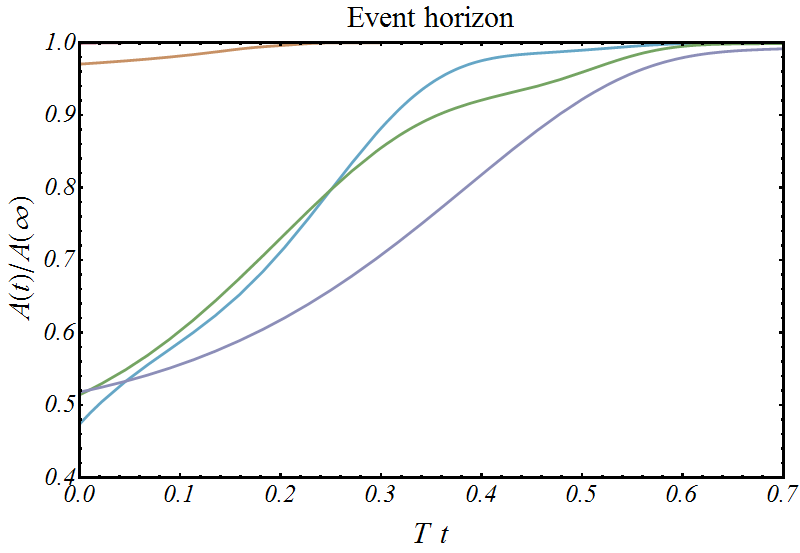 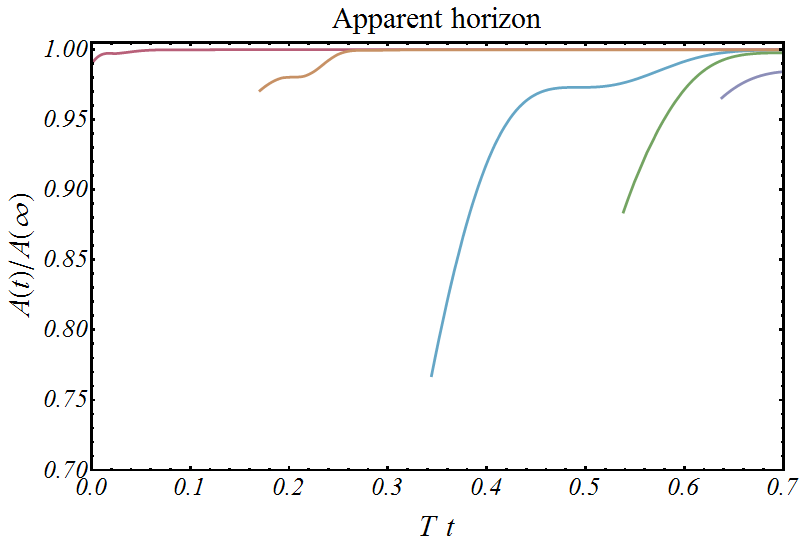 “Entropy” rises quickly
Not always an apparent horizon; always inside event horizon
Statistics of 2000 profiles
18
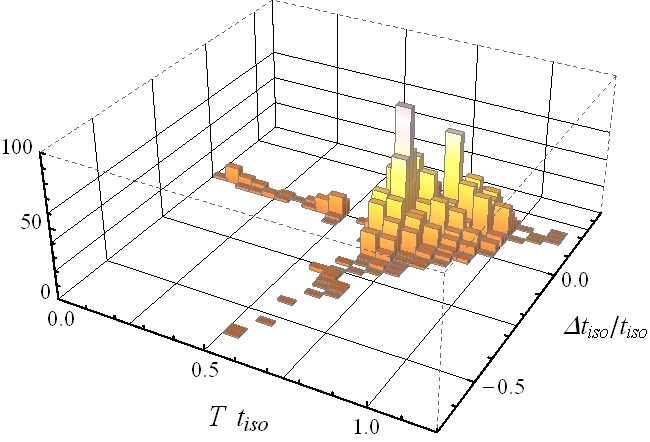 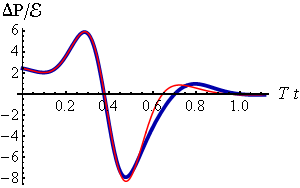 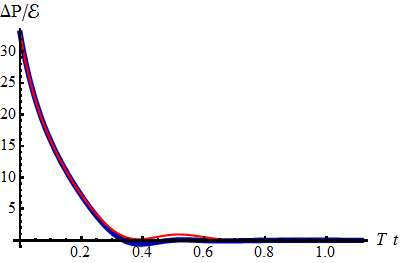 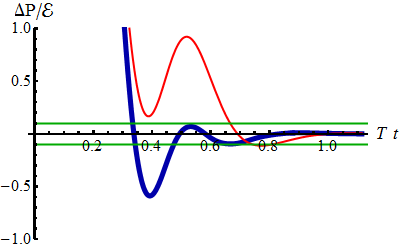 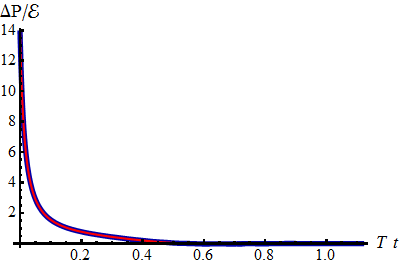 [Speaker Notes: Thermalization time is (usually!) very fast:
Linear approximation always accurate within “20%”]
Statistics of 2000 profiles
19
An accuracy measure (angle in L2-space):
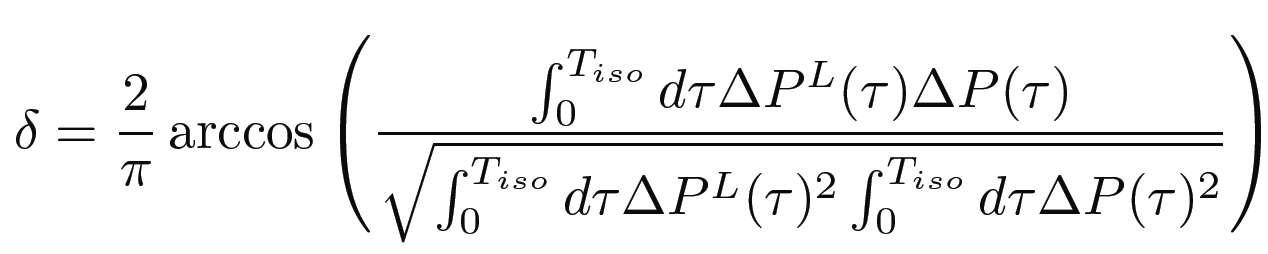 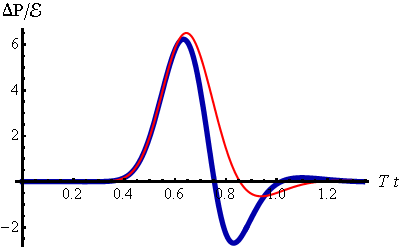 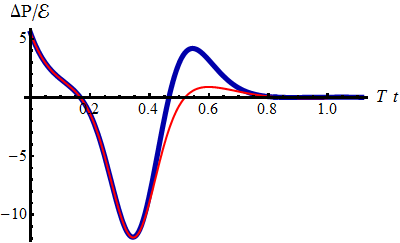 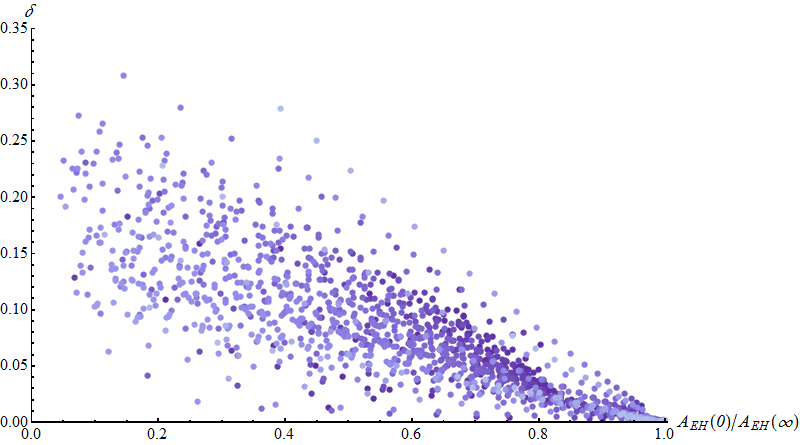 [Speaker Notes: Note correlation with “entropy production”. Actually correlation with Bmax is much better.]
Connection with heavy ions
20
Hard to say:
Homogeneous system  no flow
Pure gravity only provides toy model

But encouraging results:
Linearized approximation works excellent for normal
Initial profile is expected near the boundary (UV)

Maybe it works well in more realistic cases? (in progress!)
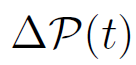 Conclusion
21
Studied (fast!) isotropization for over 2000 states
UV anisotropy can be large, but thermalizes fast

Linearized approximation works unexpectedly well
Works even better for UV profiles

Caveats:
Homogeneous system, final state already known
No hydrodynamic modes

Future directions: higher order, boost-invariant flow, shockwave collisions, non-local observables
Better correlation
22
The maximum of B and the maximum of DPNL-DPL
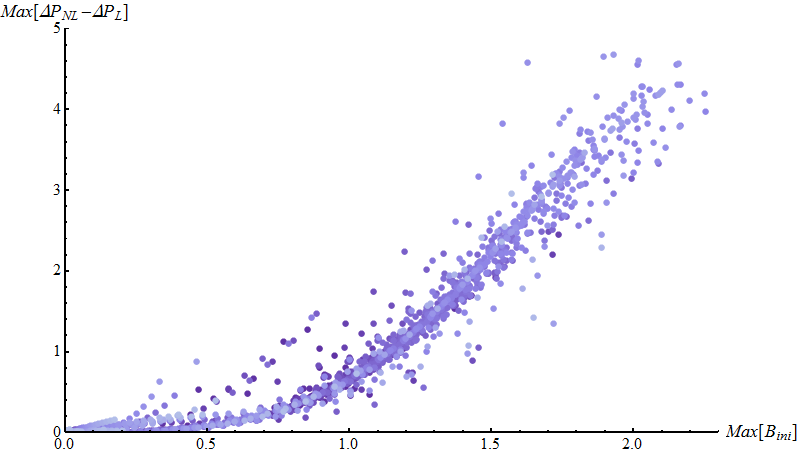